Путешествие в Литературную страну
Взять с собой
Знания
Смекалку
Сообразительность
Внимание
Память
Взаимовыручку
разминка
Как назывался горшок, который сделали своим жильём звери?
теремок
разминка
2. Как звали трёх былинных богатырей?
Илья Муромец, Добрыня Никитич, Алёша Попович
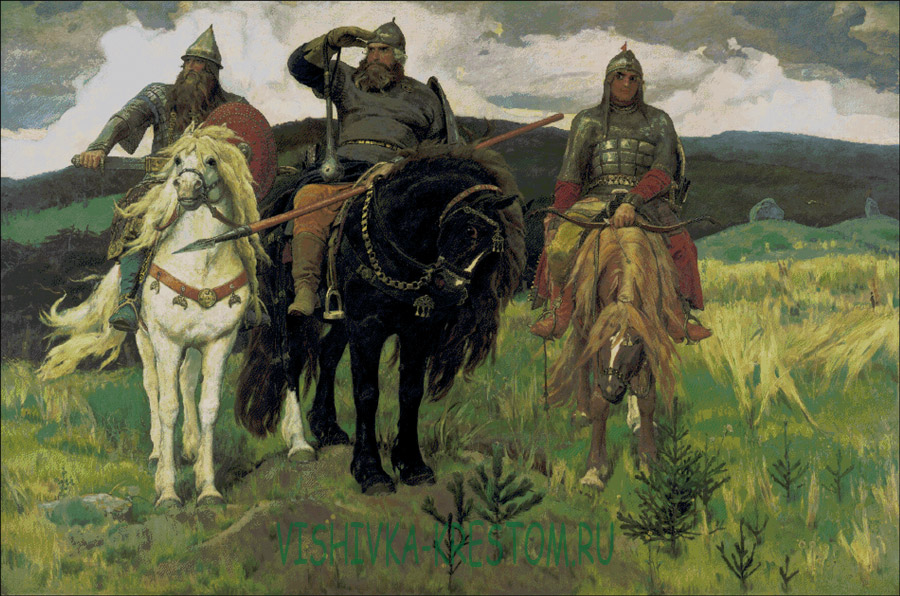 разминка
3. Главарь разбойников из мультфильма «Бременские музыканты»?
Атаманша
разминка
4. Кто достал со дна озера для Буратино золотой ключик?
Черепаха				      Тортилла
разминка
5. Волшебница, исполнявшая желания сказочного Емели?
щука
разминка
6. Как называется русская народная сказка, главный герой которой – хлебобулочное изделие?
колобок
разминка
7. Русская народная сказка о том, что вежливость и доброту никакой холод  заморозить не сможет?
морозко
Остановка «Узнай поэта»
Тютчев		Афанасий Афанасьевич

Никитин			Иван Захарович

Суриков			Фёдор Иванович

Фет				Иван Саввич
Остановка «Узнай поэта»
Тютчев			Фёдор Иванович

Никитин			Иван Саввич

Суриков			Иван Захарович

Фет			Афанасий Афанасьевич
Остановка «Вспомни стихи»
От ветра защищает, урожаю помогает
Много его – не губи,
Мало его – береги, 
Нет его – посади
Волков бояться – в него не ходить.
Чем дальше в него, тем больше дров
Остановка «Глухая деревушка»
Оно дороже богатства.
Его сгубишь – новое не купишь    
							(здоровье)
Они не в тягость, а в радость.
Их наказывай стыдом, а не кнутом.
Малые они – малая печаль
Большие они – большая печаль      
								(дети)
Остановка «Художественная»
На дворах и домах
Снег лежит полотном
И от солнца блестит разноцветным огнём.
На безлюдный простор
Побелевших полей
Смотрит весело лес 
Из-под чёрных кудрей…